Metodický pokyn
Hra je určená pro dvě družstva nebo dva žáky – červené x zelené
Po kliknutí na tlačítko s číslicí se zobrazí otázka, s otázkou se zároveň zobrazí napovídající písmeno správné odpovědi. 
Po kliknutí na tlačítko „odpověď“ se zobrazí správná odpověď. 
Kliknutím na domeček se vrátíte zpět k základnímu trojúhelníku. 
Po návratu zpět se tlačítko automaticky zbarví šedě. 
Při špatné odpovědi necháváme políčko šedé. 
Při správné odpovědi klikneme opět na políčko – jednou nebo dvakrát – podle požadované barvy /jedno kliknutí barva červená, dvě kliknutí barva zelená/
Družstvo si může vybrat i šedé políčko - při výběru šedého políčka zadává vyučující náhradní otázku. 

Cílem hry je spojit 3 strany trojúhelníku.
1
1
1
1
2
2
2
3
3
3
2
3
4
5
5
5
4
4
4
5
6
6
6
6
9
9
7
7
7
7
8
8
8
8
9
9
10
10
10
10
11
11
11
11
12
12
12
12
13
13
13
14
14
14
14
15
13
15
15
15
17
17
19
19
20
18
17
18
20
19
21
16
16
16
17
18
19
20
16
18
20
21
21
21
25
25
22
25
26
26
26
28
28
22
22
22
23
23
23
24
24
24
25
26
27
28
28
23
27
27
24
27
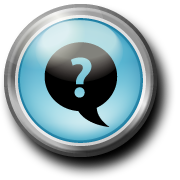 E
1
snadný
easy
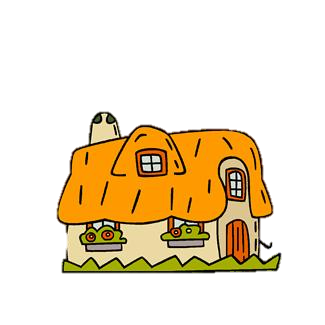 Měřím čas
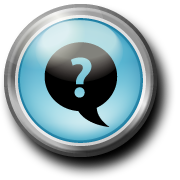 W
2
Proč?
Why?
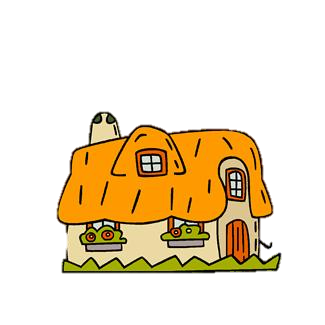 Měřím čas
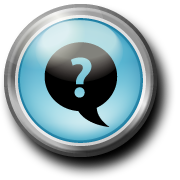 F
3
legrace
fun
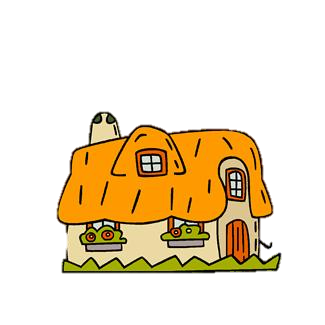 Měřím čas
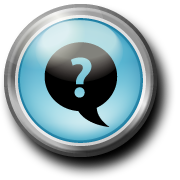 KR
4
Kroužek na klíč
key ring
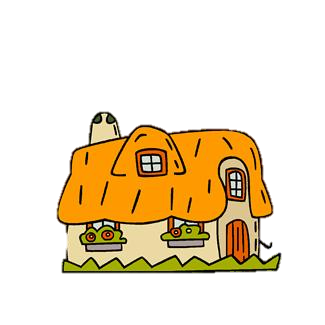 Měřím čas
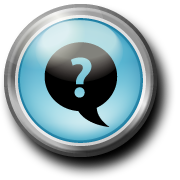 D
5
zápor: ne…
don‘t
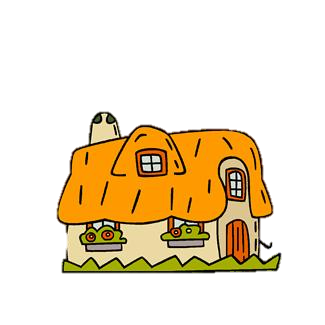 Měřím čas
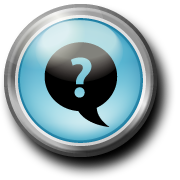 W
6
Co? Jaký?
What?
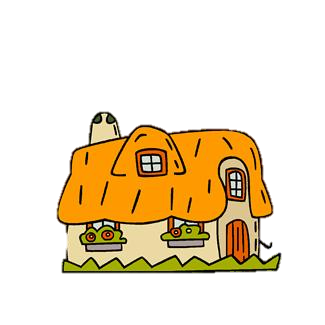 Měřím čas
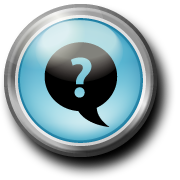 B
7
odznak
badge
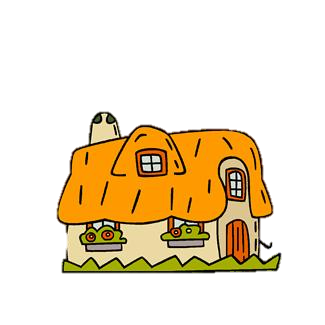 Měřím čas
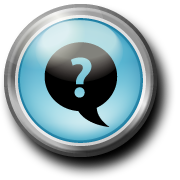 HM
8
Kolik?
How many?
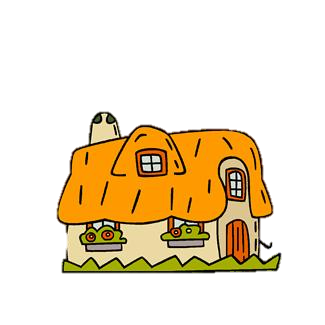 Měřím čas
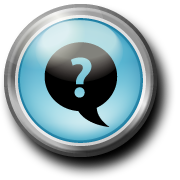 S
9
hloupý
silly
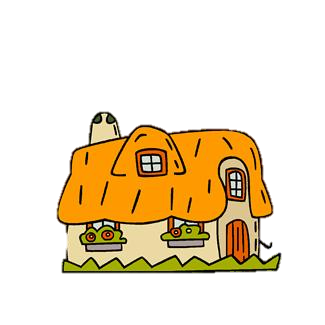 Měřím čas
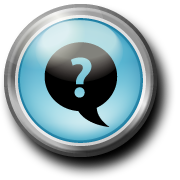 P
10
plakát
poster
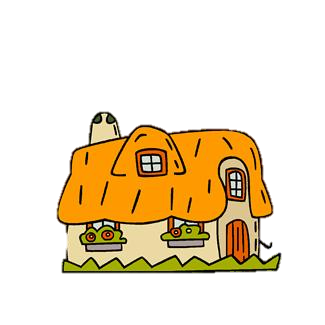 Měřím čas
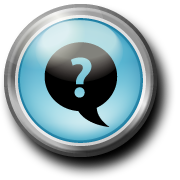 S
11
poštovní známka
stamp
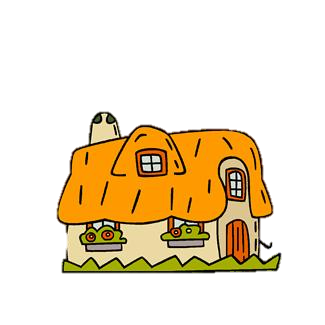 Měřím čas
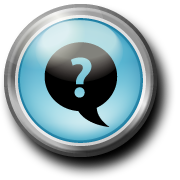 E
12
zajímavý, vzrušující
exciting
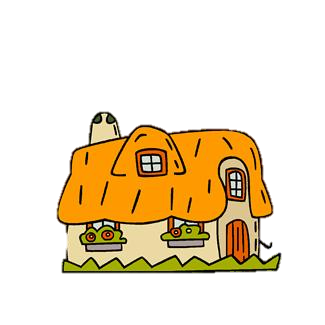 Měřím čas
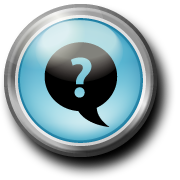 M
13
hrnek
mug
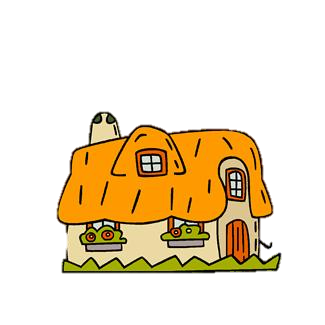 Měřím čas
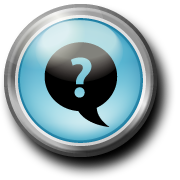 B
14
nudný
boring
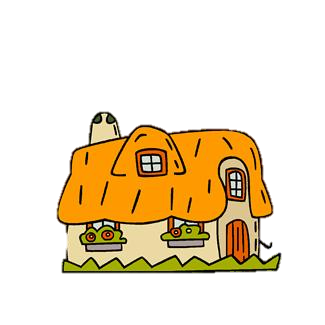 Měřím čas
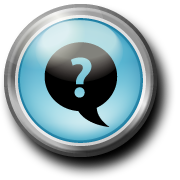 W
15
Kde?
Where?
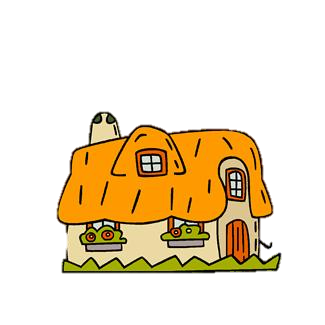 Měřím čas
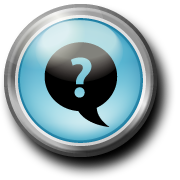 D
16
obtížný, těžký
difficult
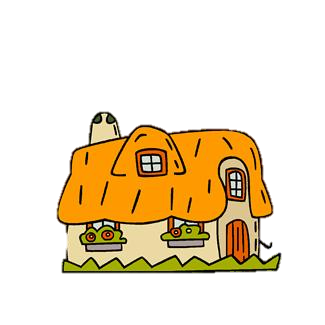 Měřím čas
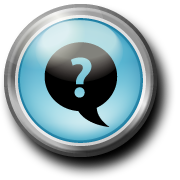 C
17
pastelka, voskovka
crayon
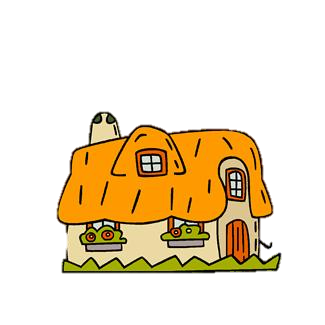 Měřím čas
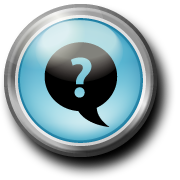 K
18
vědět
know
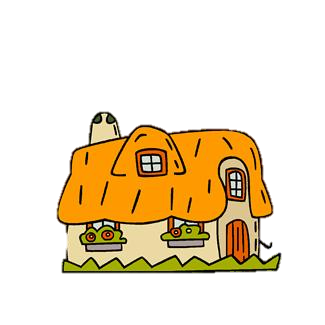 Měřím čas
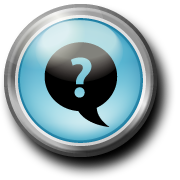 G
19
zlatý
gold
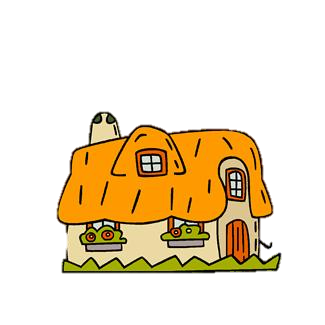 Měřím čas
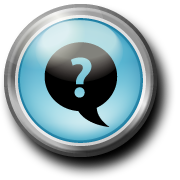 J
20
bunda
jacket
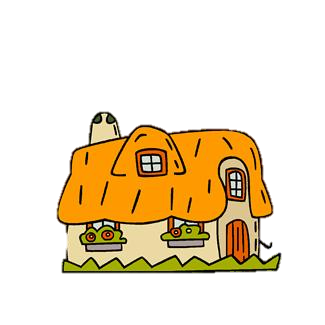 Měřím čas
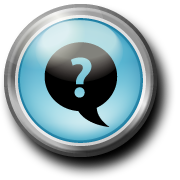 W
21
nosit na sobě
wear
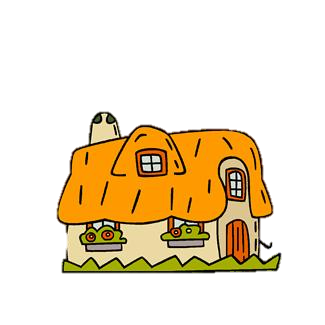 Měřím čas
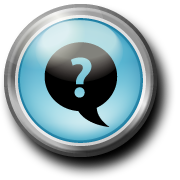 O
22
nebo
or
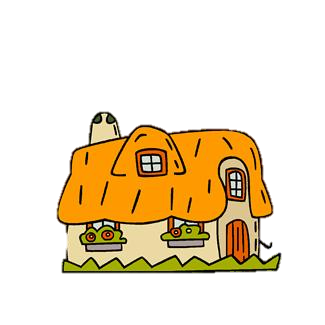 Měřím čas
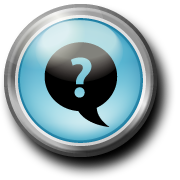 T
23
myslet
think
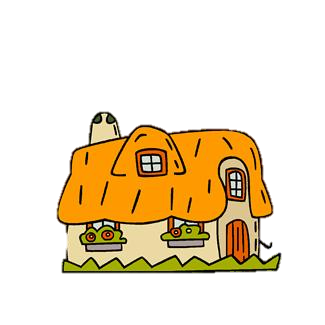 Měřím čas
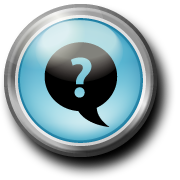 C
24
levný
cheap
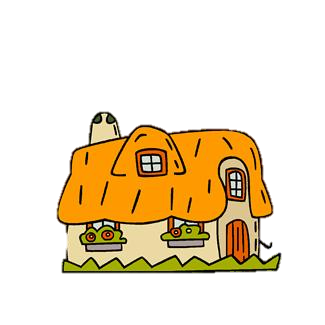 Měřím čas
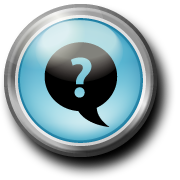 G
25
skvělý
great
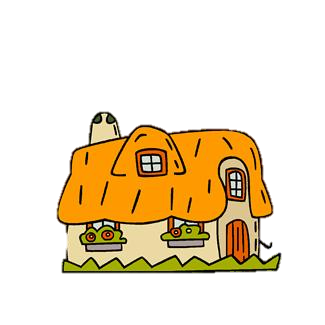 Měřím čas
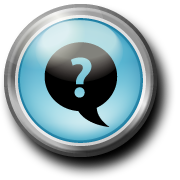 L
26
lehký
light
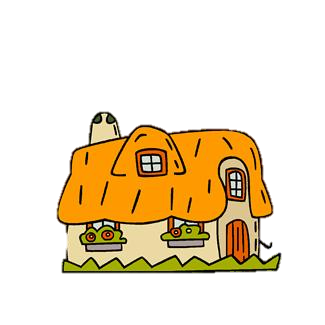 Měřím čas
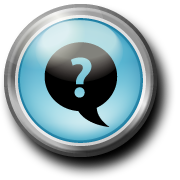 E
27
drahý
expensive
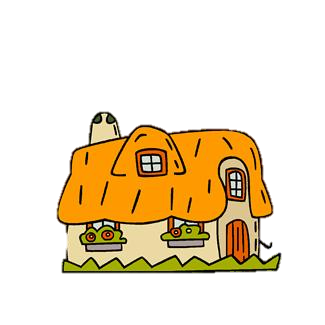 Měřím čas
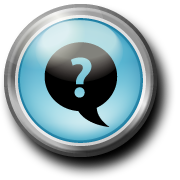 R
28
zvonit
ring
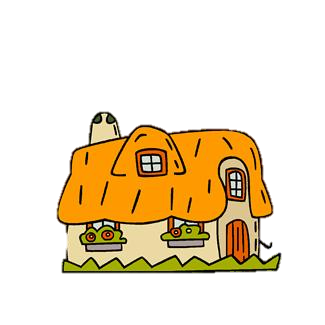 Měřím čas
Použité zdroje:

Všechny obrázky čerpány :  http://office.Microsoft.Com